Самый важный этап подготовки научной статьи — поиск информации. 
Сначала вы изучаете источники, читаете, что думают по вашему вопросу другие ученые. А уже потом принимаетесь вносить ваш собственный вклад в науку.
Информации об электронных ресурсах, которые открыты по подписке или по договору между библиотеками расположены на странице Научной библиотеки
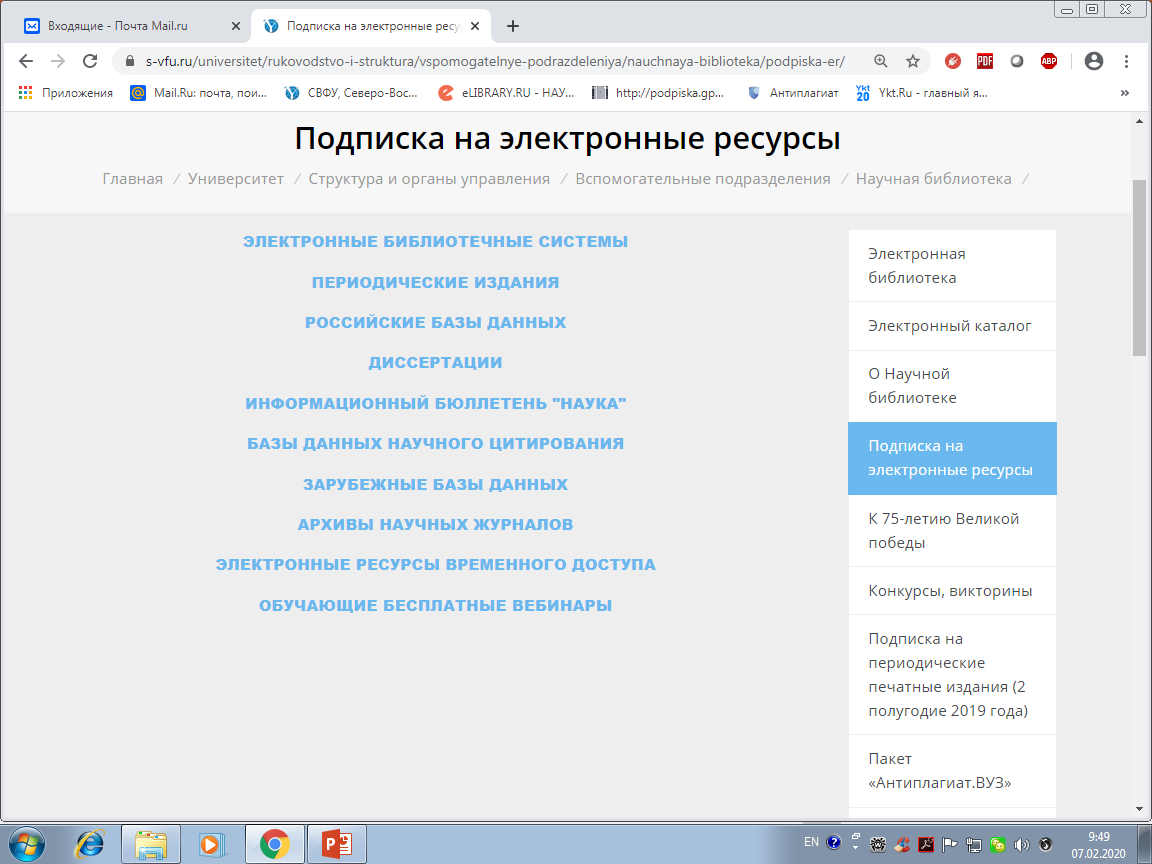 Обратите внимание на информации о журналах! (открыть меню Организациям)
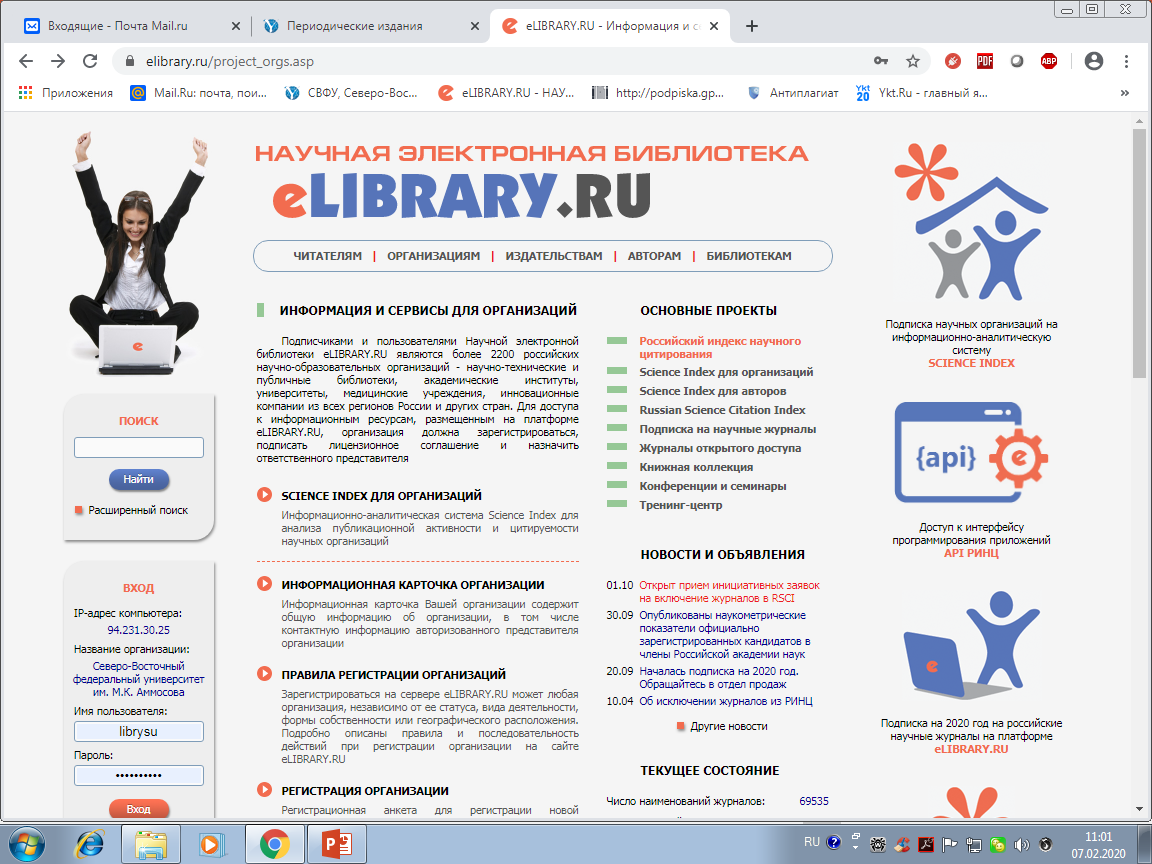 Авторам – замечание!

Авторы не обновляют свои показатели в РИНЦ

За 2018 г. СВФУ по мониторингу РИНЦ среди российских вузов занимает 160 место
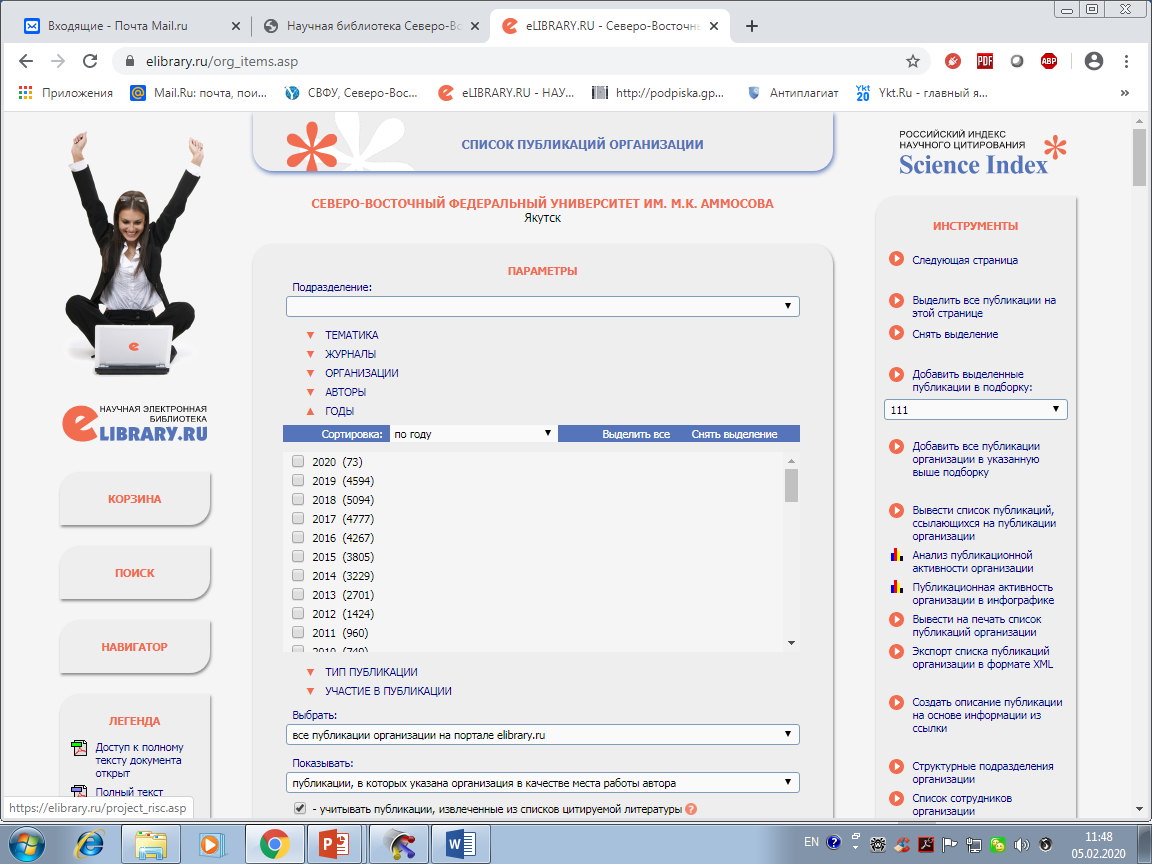 В данное время в РИНЦ учтено только 4594 публикаций
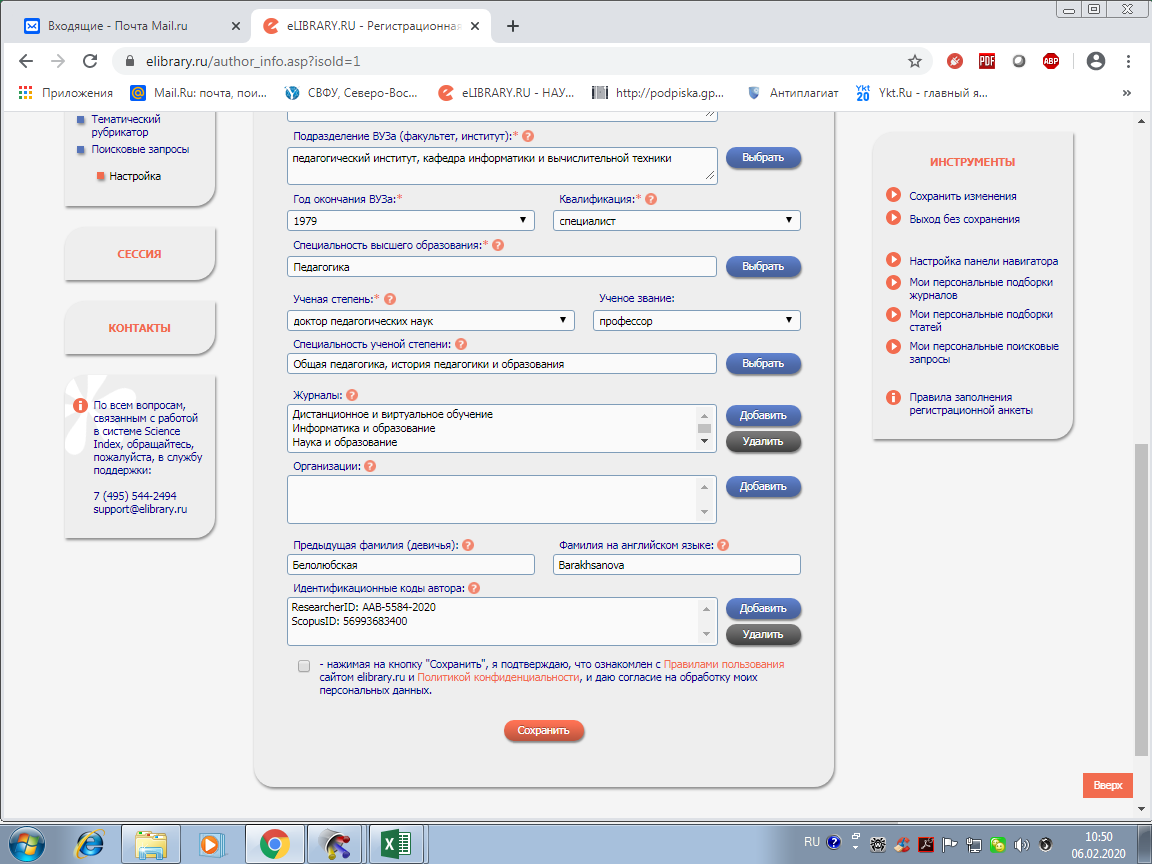 Если Вы имеете персональные коды в системах идентификации авторов ORCID, ResearcherID, Scopus Author ID и т.д., укажите их в этом поле(открыть регистрационную карточку автора)
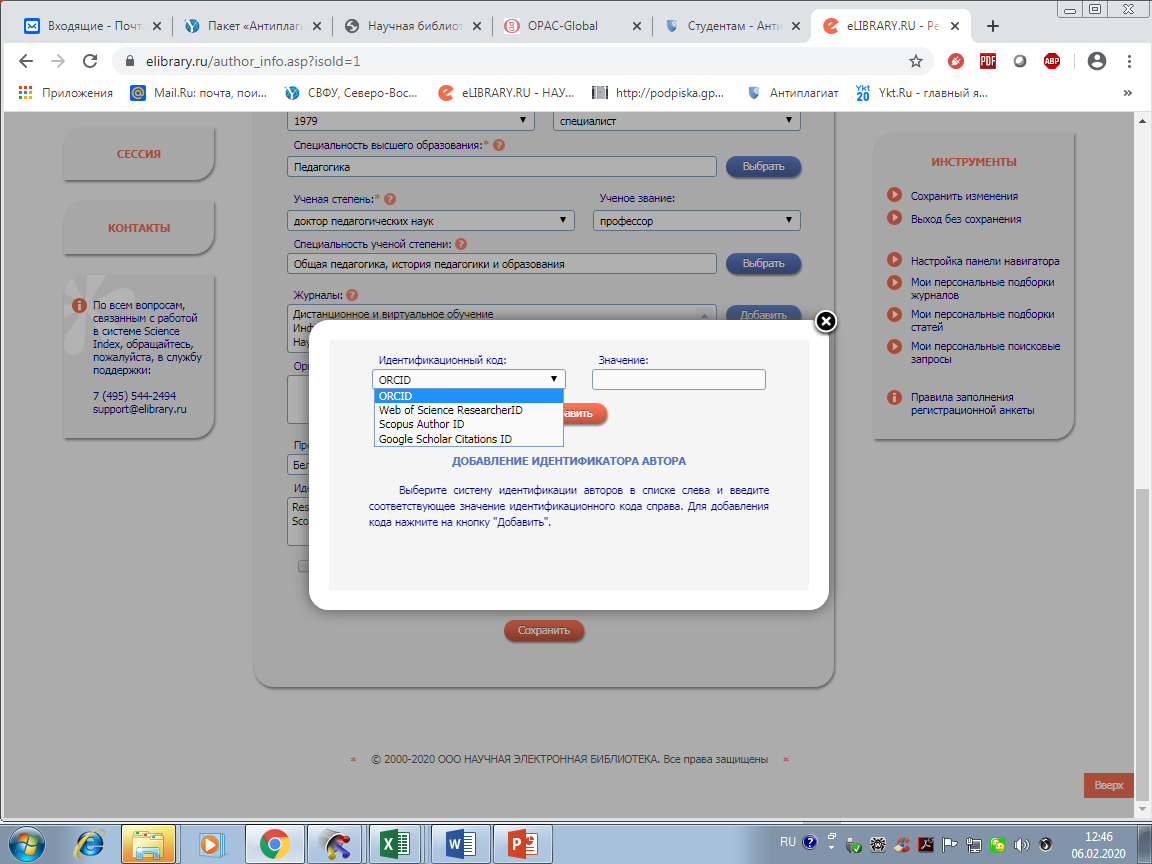 Как обновить свои данные?
Зайти в Личный кабинет по логину/паролю
Открыть меню «Мои публикации» или «Мои цитирования» 
Из всплывающего меню: “Показывать”, выбрать “включенные в список работ автора (привязанные) публикации
или
выбрать “непривязанные публикации, которые могут принадлежать данному автору”

Выделять галочками статьи, справа в “Инструменты” имеются кнопки добавить (+) или удалить (-)
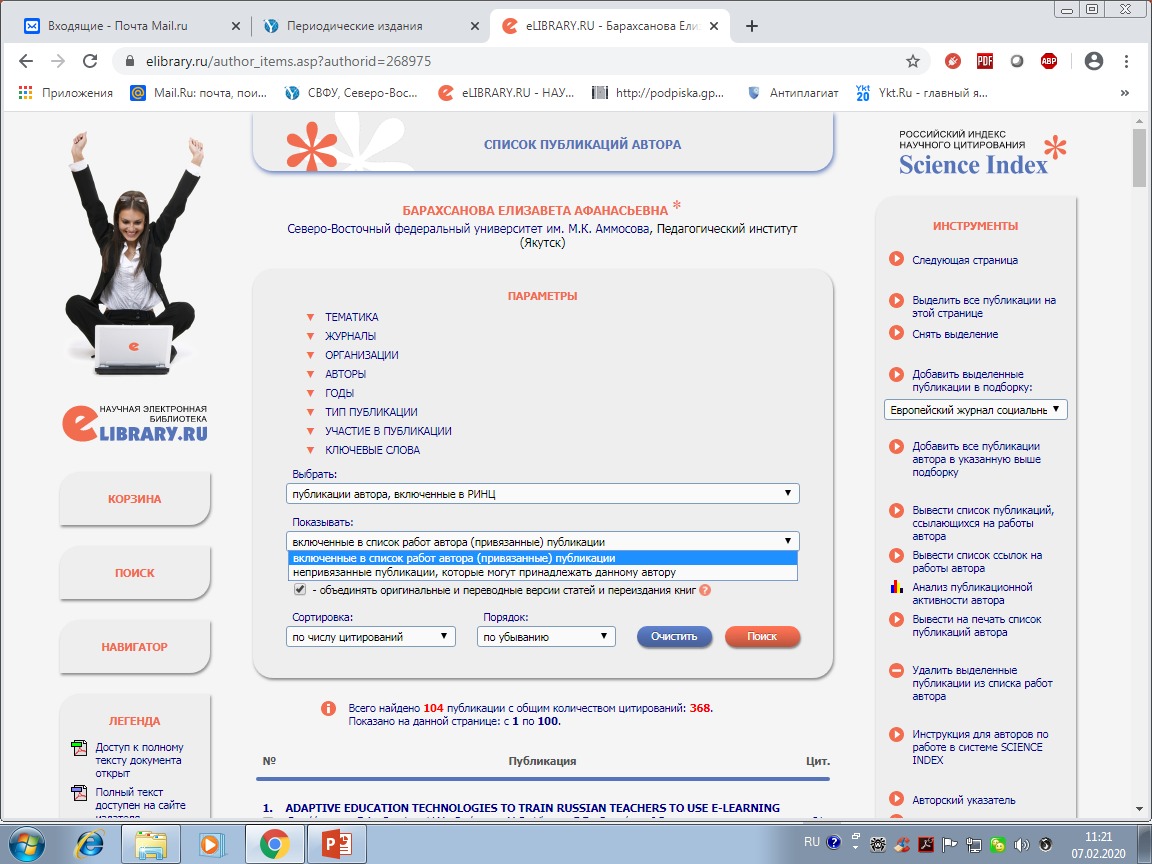 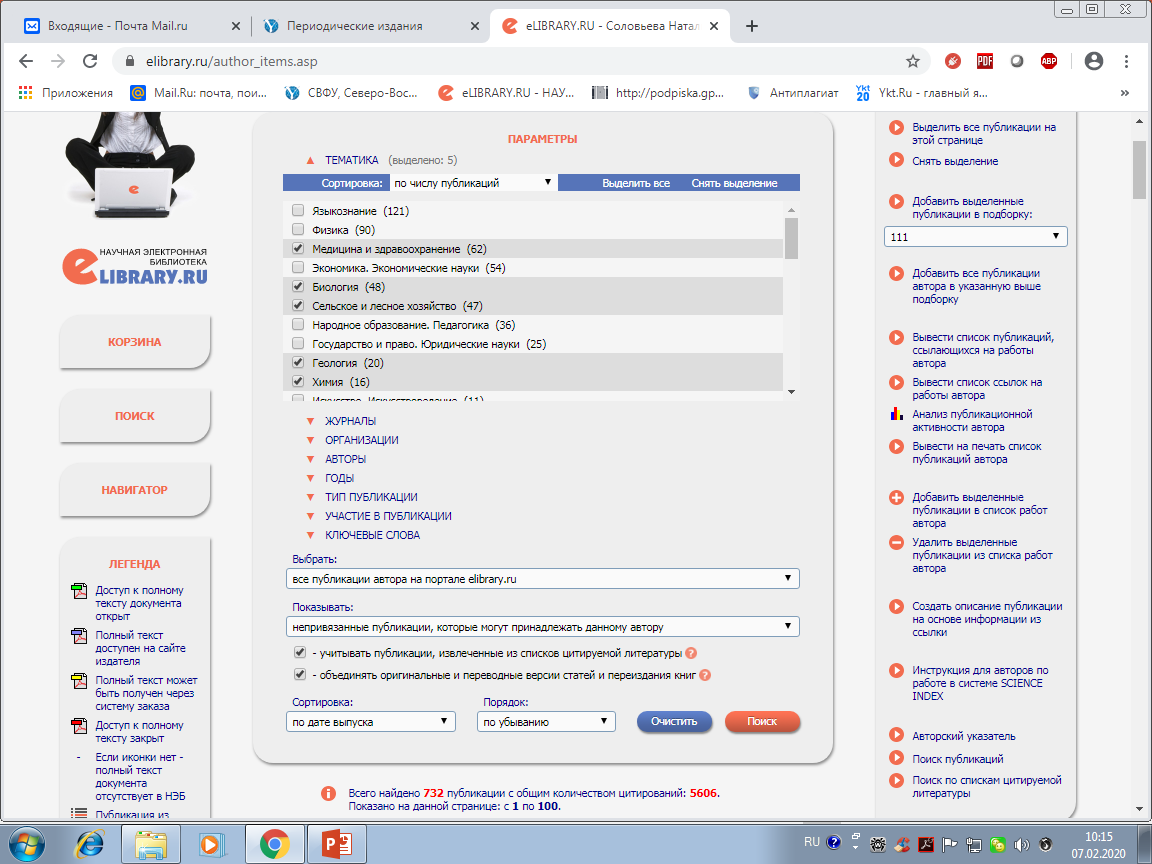 Для ускорения работы по привязке или удалению публикаций используйте в “Параметры” всплывающие подменю, например: Тематика 
Галочкой отметить тематики в которых вы публикуетесь или не публикуетесь и нажать Пуск.
Выделить одним кликом все публикации на этой странице (см. желтую стрелку)
Добавить (+) или  Удалить (-) выделенные публикации одним кликом (см. желтую стрелку)
Также, активируйте непривязанные цитирования
Система Science Index формирует список публикаций автора и с учетом публикаций, извлеченных из списков цитируемой литературы

Добавление публикаций, не обрабатываемых в РИНЦ, осуществляется через авторизованных представителей подразделений в системе SI

Если ссылка не идентифицирована за публикацией. Это связано с неправильным оформлением пристатейного списка литературы и опечаток, связанных с распознованием текстов публикации. Необходимо внести изменения в источник цитирования, для этого надо обратиться представителю подразделения в системе SI